Складання та виконання алгоритмів з елементами управління для задання логічного значення величини. Елемент управління “Список, що розкривається”.
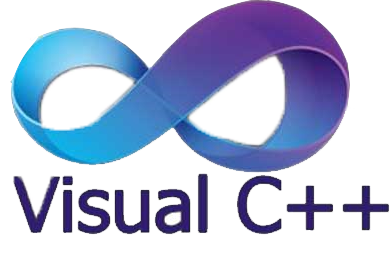 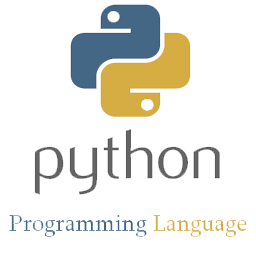 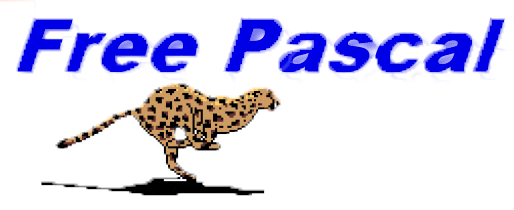 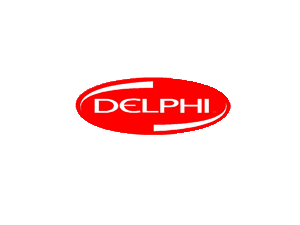 Урок 41
Розділ 6 § 24
Завдання для виконання
Все виділене червоним записати в зошит. Слайди: 3, 4, 5, 6, 7, 8.
Виконати вправу 4 “Кольорова форма” ст. 164-165.
Завантажити програму для виконання практичної роботи можна за посиланням. 
https://apps24.org/windows/razrabotchikam/redaktory-koda/lazarus
Сфотографувати результати та надіслати їх  вчителю на електронну пошту hanna.cherepin@ukr.net  або на шкільний сайт користуючись вказівкою «Завантажити файл» у розділі де знаходиться дане завдання.
0680415408 - Viber
Для чого на формі використовують елемент управління список, що розкривається?
Окрім текстового поля, яке може містити тільки одне значення, на екранних формах розміщують також елемент управління список, який дає змогу обрати одне значення із запропонованого переліку. У середовищі Lazarus створити список, що розкривається, можна за допомогою компонента ComboBox.
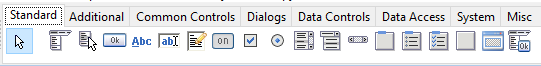 Для чого на формі використовують елемент управління список, що розкривається?
На відміну від інших елементів управління, які ви уже вивчали, список ComboBox має особливі властивості:
Items
Елементи списку
Кількість елементів списку
Count
Ознака необхідного сортування (якщо ця властивість має значення True) після додавання чергового елемента списку
Sorted
Номер вибраного елемента (нумерація розпочинається з нуля. Якщо жоден Із елементів не вибраний — то значення дорівнює -1)
ItemIndex
DropDownCount
Кількість елементів, які відображаються у списку. Щоб відобразити решту — використовують смугу прокручування
Для чого на формі використовують елемент управління список, що розкривається?
Cписок рядків елемента керування ComboBox спочатку прихований і розкривається при натисканні  мишею  трикутничка  розкриття,  який знаходиться праворуч у рядку введення.
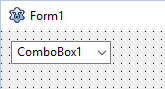 Для чого на формі використовують елемент управління список, що розкривається?
Для додавання рядків на етапі розробки інтерфейсу потрібно:
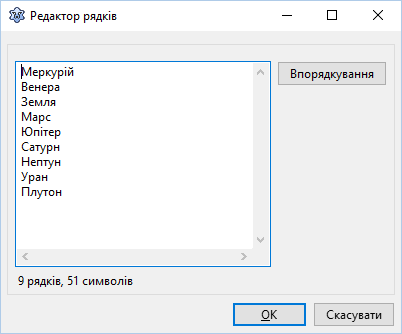 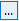 Компонент ComboBox
Вміст редактора з'явиться в списку елемента ComboBox на формі.
Вивести до текстового поля номер вибраного рядка списку ComboBox
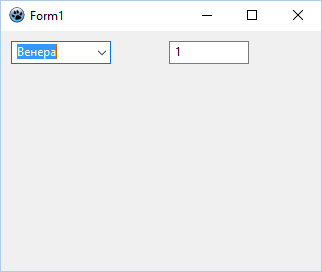 var S: String;   N: Integer;
begin
N := ComboBox1.ItemIndex; 
Edit1.Text := IntToStr(N);
end;
Компонент ComboBox
Вивести до  текстового  поля  текст із  вибраного  рядка  списку ComboBox:
var S: String;  N: Integer;
begin
N := ComboBox1.ItemIndex;
S := ComboBox1.Items[N];
Edit1.Text := S;
end;
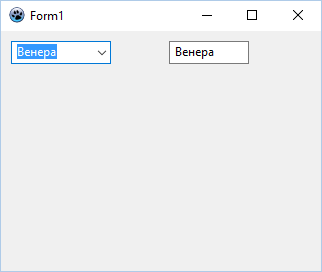 У ході виконання програми можна вводити значення в текстове поле ComboBox (властивість Text) і додавати введене значення до списку ComboBox за допомогою методу Add:
ComboBox1.Items.Add(ComboBox1.Text);
Працюємо за комп’ютером
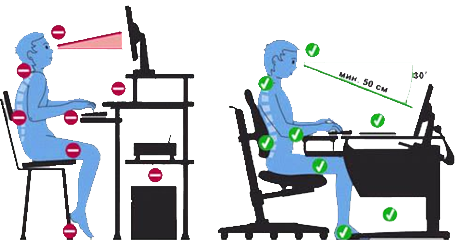 Працюємо за комп’ютером
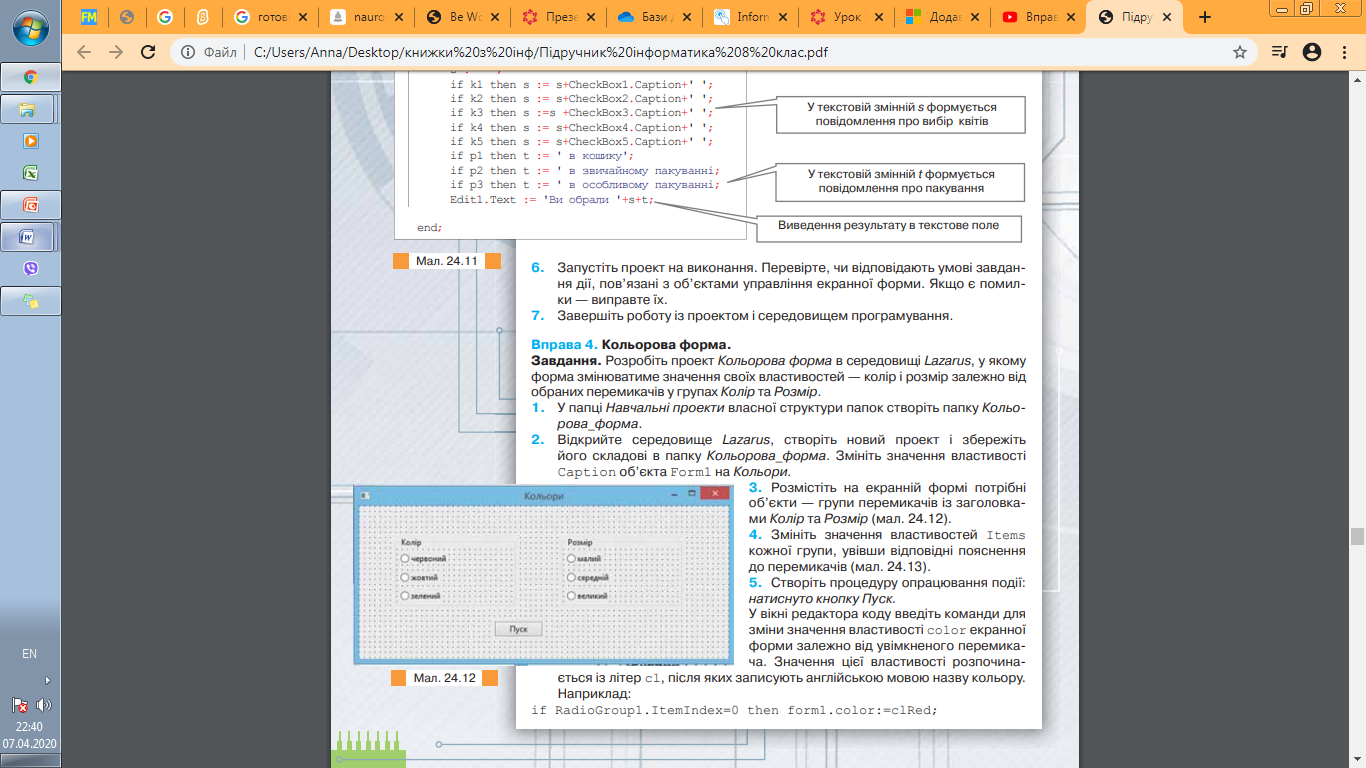 Працюємо за комп’ютером
Дякую
За увагу!!!
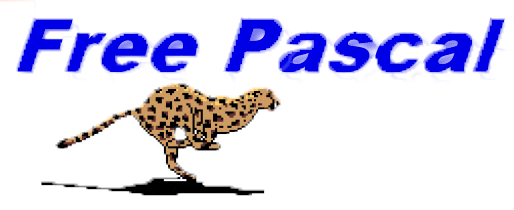 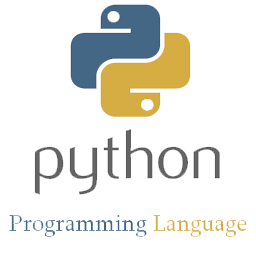 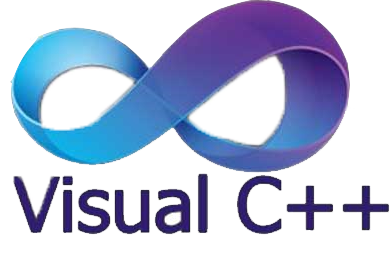 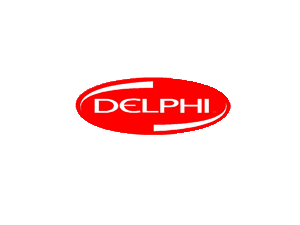 Урок 41
Розділ 6 § 24